Unit - 3 Price & OutputDetermination
Basic Concepts
What is Market?

Elements of Market:
Buyers & Sellers
Goods & Service
Price for a product or service at a time
Knowledge about market condition
Bargaining for a price
1. Types of Market
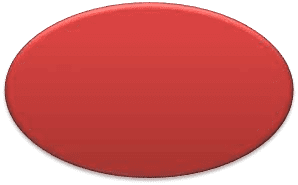 Perfect  competition
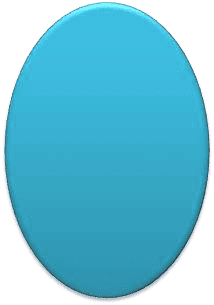 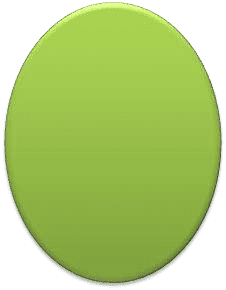 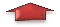 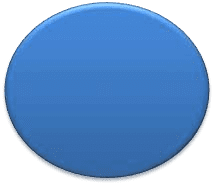 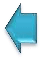 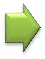 Oligopoly
Monopoly
Market
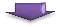 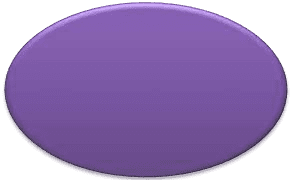 Monopolistic  Competition
2. Revenue
Revenue means income. By revenue we mean sales figure  that a firm earns by selling its output.

Types of Revenues:

Revenue
Total  Revenue
Average  Revenue
Marginal  Revenue
AR = TR/Q	OR
AR = P X Q/Q
TR = P X Q
MRn = TRn – TRn-1
Cont.
Total Revenue refers to the amount of money which a  firm realize by selling certain units of commodity.

Average Revenue is the revenue earned per unit of  output.

Marginal Revenue is the change in the Total revenue  resulting from the sake of an additional unit of a  commodity.
3. Profit
Profit is the difference between income and expenditure.

Types of Profit:
Profit
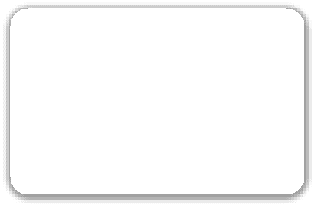 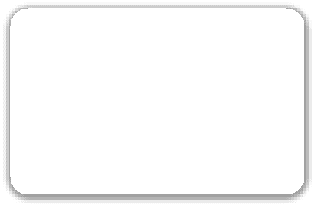 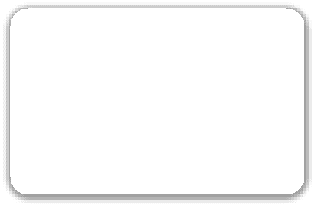 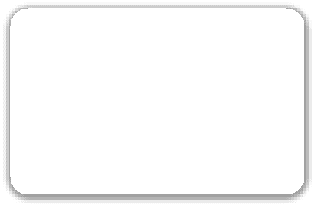 Super  Normal  Profit
AR > AC
TR >	TC
Sub  Normal  Profit
AR < AC
TR <	TC
Normal  Profit
AR = AC
TR =	TC
Cont.
Super Normal Profit is an excess profit which is earned  over and above the minimum profit.

Normal Profit is minimum profit which is earned by the  firm. In this case revenue is equal to the cost.
As per accounting definition normal profit should be zero but  economically the cost includes rent for land, wages to labor,  interest on capital, some minimum profit to entrepreneur ; which  is required to run the business.

Subnormal profit is called when the revenue is less than  its cost.
Price determination under Perfect  Competition
Perfect Competition
Large no. of sellers
Large no. of buyer
Homogeneous products
Free entry and exit
Perfect knowledge
Perfect mobility of factors of production
Seller is the price-taker
Cont.
While	discussing	price	determination	under	Perfect
Competition  Firm.
it should be clear between the Industry and
According to one of the features of Perfect Competition  firm is the price taker; which means firms are not free to  determine their own prices.
Prices are determined on the basis of market demand and  market supply.
Economically under Perfect Competition price is  determined by the intersection of market demand and  market supply curve.
Cont.
Example:
Cont.
Market	Demand	Curve	represents	the	summation	of  demand curve of all the customers.

Market Supply curve represents	the summation of supply  curve of all the firms of the industry.

In	Perfect Competition alone demand or only supply can
not fix the price.

Both are required to fix the price.
Price determination under Perfect  Competition for
SHORT	RUN
Certain Assumptions:

Under perfect competition Price determined by the market
In short run one can make any changes in variable factors  but it does not allow any change in fixed factors.
Every firm under perfect competition produces same cost  curve.
Under perfect competition for short run always the  demand curve and average revenue curve will be one  and a same.
Cont.
Firm sales additional units at the same price so that average  revenue curve and marginal revenue curve will be one and a  same.
Avg. cost curve and Marginal cost curve as usual found
normally as “U” shaped.
In short run there are three possibilities as below to earn  profit:
Super Normal Profit
Normal Profit
Sub Normal Profit
After attaining the equilibrium the firm will not increase or  decrease its output.
Equilibrium = MR = MC
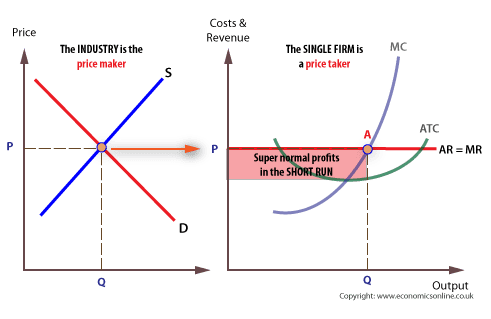 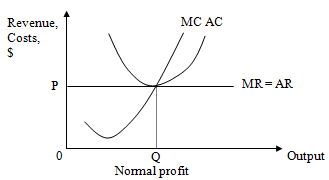 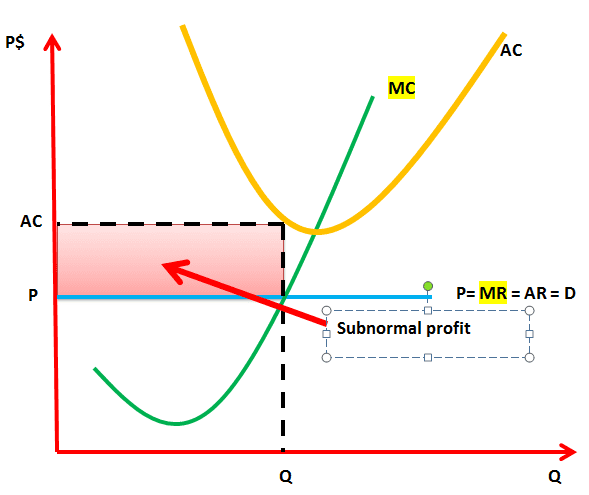 Price determination under Perfect  Competition for
LONG	RUN
Long run is that period which allows change in each and  every factor.
Firm	can	adjust	supply	according	to	the	change	in  demand.
The	firm	may	change	the	size	or	scale	of	operation	to  reduce the cost.
It can be possible that some firms may leave the market.
As a result supply becomes perfectly elastic and therefore  supply will change with the change in price.
In long run firm will earn only NORMAL PROFIT.
Cont.
Price will be fixed by the industry by intersection point of  market demand and supply.
As	the	firm	earns	Normal	profit	so	we	can	see	in	the  diagram that AR = AC.
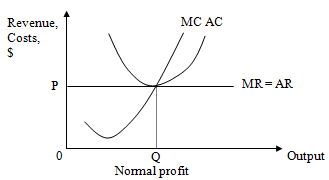 Cont.
Now suppose that the price is fixed at OP2 than the  revenue will increase and this will give super normal  profit and due to super normal profit of the existing firm  other entrepreneurs will also get interested to enter in to  the market.
At the same time new firms will start producing same  commodities.
As a result supply will get increased while demand  remains constant so price will be reduced from OP2 to  OP1.
Thus firms in short run earning supernormal profit will  start earning normal profit in long run.
Cont.
This happens only in long run because in short run neww  entry is not possible.
Now	suppose	the	price	is	fixed	at	OP3	and	firms	are  earning subnormal profit in short run.
At	the	same	time,	some	firms	may	leave	the	market  because of subnormal profit.
This will resulted in supply decrease and demand remains
constant .
This situation will lead to increase in the price from OP3  to OP1.
Price determination under  Monopoly for  SHORT	RUN
Only one firm producing..
No other seller can enter in to the market
Firm and Industry will be one and a same.
Monopolist is a price maker.
E.g Indian Railway
Cont.
Features of Monopoly :

Only one seller
Large no. of buyer
No close substitute
No new entry
Monopolist is price maker
Downward slopping demand curve
Cont.
Short run period allows change in variable factors only.
In Monopoly the firm will achieve its equilibrium where  MR = MC
	In short run there are three possibilities as below to earn  profit:
Super Normal Profit
Normal Profit
Sub Normal Profit
But	generally	the	firm	will	earn	supernormal	profit  because there is no direct competition.
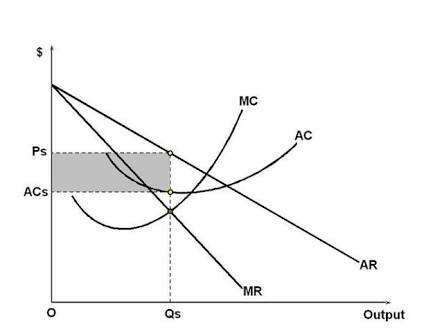 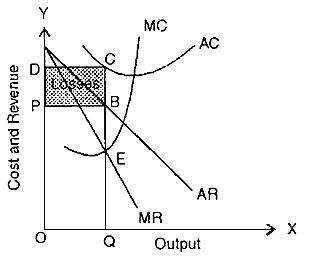 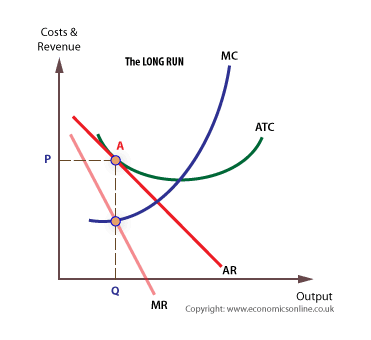 Cont.
A Monopolist may be earning profit or incurring losses in  sort run. If he make losses he might have misjudged demand.  And in short run cost conditions can not be adjusted.
In such condition he may reduce the price even below the  cost and incur  short run losses with the hope of earning  profits in long run.
Though a Monopolist is a price maker, downward slopping  demand curve indicates that the prices & output decisions  are independent.
So either he can fix the price & sell the quantity demanded  by consumer or he can determine the quantity to be sold &  let the market decide the price.
He can't decide both simultaneously.
Price determination under  Monopoly for
Long run is that pLerOiodNwGhichRaUlloNws a  firm to change all
the factors of production .
In	long	run	a	firm	can	adjust	its	supply	in	relation	to  demand.
In	long	run	too	like	short	run	a	firm	will	achieve  equilibrium	where MR = MC
In short run it can be possible that AR > AC or AR < AC  but in Long run AR in no case will be less than AC.
Most probably	the price of AR of product will be greater  than its AC.
So in long run the firm will earn supernormal profit under  Monopoly.
Monopolistic Competition
Monopolistic competition refers to market structure where  there is keen competition, but not perfect among a group  of large no. of small sellers having some degree of  monopoly power because of their differentiated products.

Thus M.C is a mixture of competition and a certain degree  of monopoly power.

M.C is a market situation in which there is a large no. of  competing monopoly, each one selling a differentiated  product and very close substitute for each other.
Cont.
Features of Monopolistic Market:
Large no. of sellers
Large no. of buyers
Production differentiation
Free entry and exit
Price	and	Non-price	competition	[variation,	advts.,  promotion]
The group
Two dimensional competition [price and non-price]
Monopolistic Competition under Short Run
Under M.C there is a large no. of sellers, each taking  independent action and having some Monopoly power due  to product differentiation.
Short run is that period which allows change in variable  factors.
The   equilibrium point can be   determined where  MR = MC.
In short run there are three possibilities as below to earn  profit:
Super Normal Profit
Normal Profit
Sub Normal Profit
Super Normal profit and  Sub-normal Profits
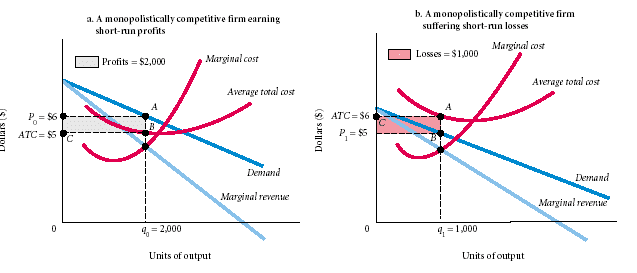 Normal profit
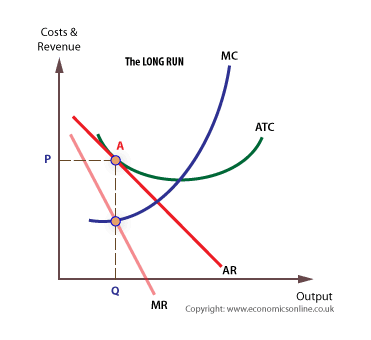 Monopolistic Competition under Long Run
Long run is that period which allows the firm to change ll  the factors of production that is fixed and variable.
If the existing firms are earning super normal profit then  there will be new entry in the market this will be resuled  in the firm will only earn Normal profit.
Thus, total supply of the group will increase.
But compared to supply demand not increased so that the
firm will start selling at a lower price.
Same would be done by the other firms to maintain their  sales.
Thus, he price will increase and super normal profit will
disappear.
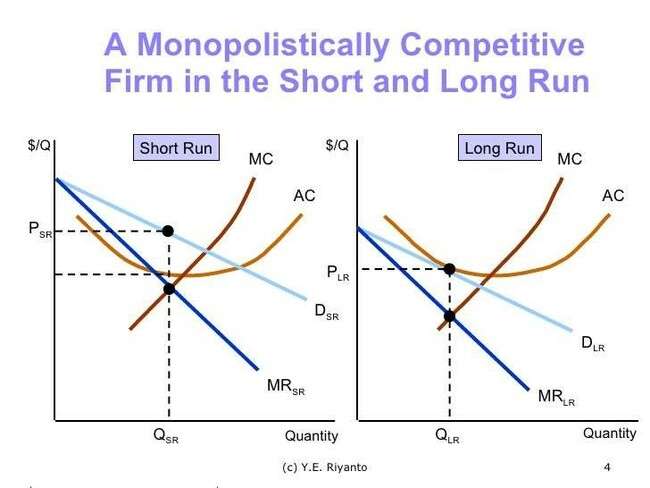 Cont.
On the other hand the firms earning subnormal profit will  exit from the market.
Thus total supply will decrease.
Demand is still the same and there is a decrees in supply  and this will resulted in increase in the prices of the  product.
The result will be normal profit to the existing firms.
Oligopoly
Oligopoly is a situation where a few large firms compete  with each other and there is an element of interdependence  in decision making of those firms.

Any decision the firm makes regarding product, price or  promotion will affect the sales of competitors and so the  result will be counter moves (reactions) from the  competitors.
Cont.
Features:
Small no. of large sellers
Interdependence
Price Rigidity [reducing or increasing price]
Presence of monopoly element
Advertising
Kinked Demand Curve
The kinked demand curve was first used by Paul M  Sweezy to explain price rigidity.
Here each Oligopolist will act and react to any decision  taken by the firm regarding the price.
Such a situation can be seen where products of all the  firms are quite similar and their prices are also the same.
If one firm is selling the products at a price less than that  of its competitors, the competitors will be compelled to  reduce their prices to match with the firm’s price.
On the other hand, if one firm decides to sell the products  at a higher price, its competitors will not react by  increasing their prices.
Cont.
So in the 1st situation [price reduction] the firm does not  get more customers, while in the next situation [price rise]  the firm loses its customers to the rivals.
Thus, the firm under oligopoly realize that it is better to  stick to one price than to start a price war.
Consequently firms in oligopoly do not raise their prices  due to the possibility of loosing customers. And they do  not even cut the prices because of the fear of price war.
So prices in oligopoly tend to be sticky.
Kinked Demand Curve Diagam
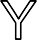 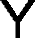 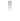 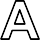 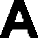 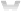 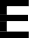 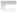 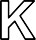 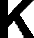 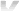 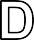 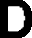 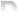 PRICE
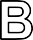 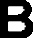 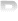 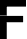 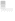 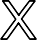 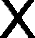 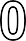 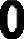 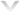 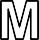 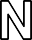 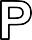 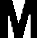 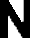 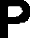 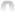 OUTPUT
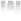 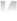 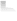 Cont.
It can be seen from the diagram that the kinked demand  curve AKB is made up of 2 segments.
The demand segment corresponding to lower price is less  elastic than the demand segment corresponding to higher  price.
This is because , price reduction by a firm is followed by  its rivals where as price increase is not followed by the  rival firms.
Thus, here in the diagram original prevailing price is OD  where sales are equal to ON.
Now the firm raise the price from OD to OE, the rivals do  not follow this price rise so the sales are reduced from ON  to OM.
Cont.
Thus AK part of demand curve appears more realistic.
Likewise, when the firm lowers its price from OD to Of  but as other rival firms also follow this price reduction,  there is only a marginal increase in sale from ON to OP  and hence the KB part of the demand curve appears less  elastic
Thus, price rigidity is explained by kinked demand curve  theory, the prevailing price is OD at which kink is found
(K) in the demand curve AB, the price OD will tend to  remain stable or rigid at each of the firms in oligopoly will  not see any gain in lowering it or raising it.